Chapter 6
Autoregressive Integrated Moving Average (ARIMA) Models
Chapter 6:	Autoregressive Integrated Moving Average (ARIMA) Models
6.1	The Sample Autocorrelation Function
6.2	Autoregressive Moving Average (ARMA) Models
6.3	An Introduction to Nonstationary Series
6.4	Model Estimation and Differencing
6.5	Model Diagnostics
6.6	Outliers Again
6.7	Forecasting with ARIMA Models
6.8	Seasonal ARIMA Models
6.9	State-Space and ARIMA Models
6.10	GARCH Models
6.11	Principles of ARIMA Modeling
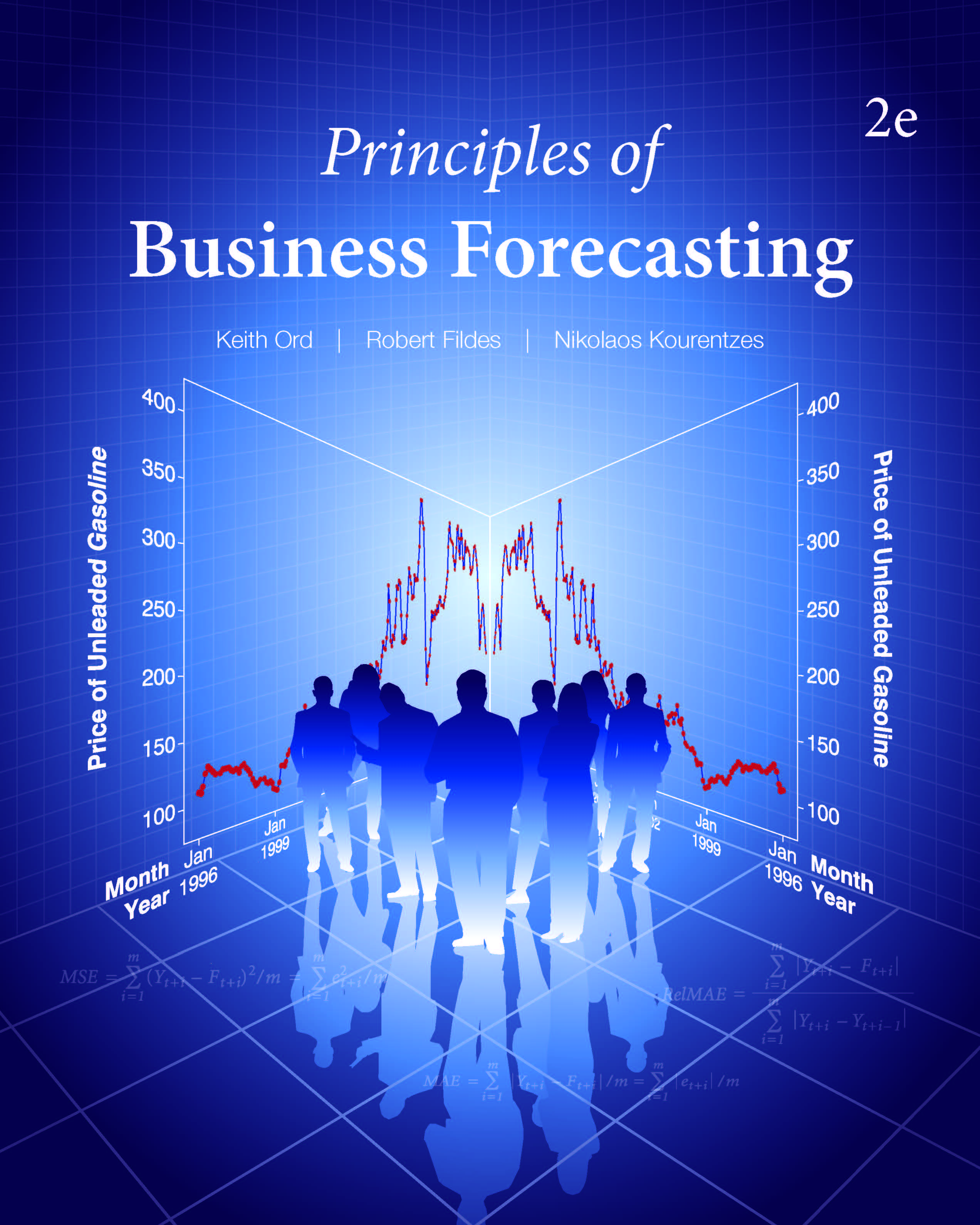 © 2017 Wessex Press, Inc. Principles of Business Forecasting 2e (Ord, Fildes, Kourentzes) • Chapter 6: ARIMA Models
2
6.1 The Sample Autocorrelation Function
The first order (or lag 1) autocorrelation measures the correlation between successive observations in a time series.
The sample value is computed as:
Questions:
Why do we use a common mean?
Why don’t we adjust for the fact that the denominator has n terms whereas the numerator has only (n–1)?
© 2017 Wessex Press, Inc. Principles of Business Forecasting 2e (Ord, Fildes, Kourentzes) • Chapter 6: ARIMA Models
3
6.1 The Sample Autocorrelation Function
Example 6.1: Calculation of First-Order Autocorrelation
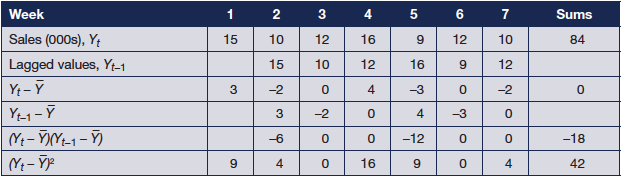 © 2017 Wessex Press, Inc. Principles of Business Forecasting 2e (Ord, Fildes, Kourentzes) • Chapter 6: ARIMA Models
4
6.1 The Sample Autocorrelation Function
Higher order autocorrelations: The sample function for lag k is:


The plot of rk against k for k=1,2,… is known as the sample autocorrelation function (ACF), typically plotted for the first n/4  lags or thereabouts.
The plot is supplemented with 5% significance limits to enable a graphical check of whether dependence exists at a given lag.
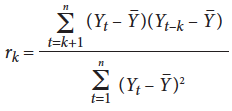 Example 6.2: The Autocorrelation Function for WFJ Sales
Figure 6.1	The ACF for WFJ Sales (Minitab)
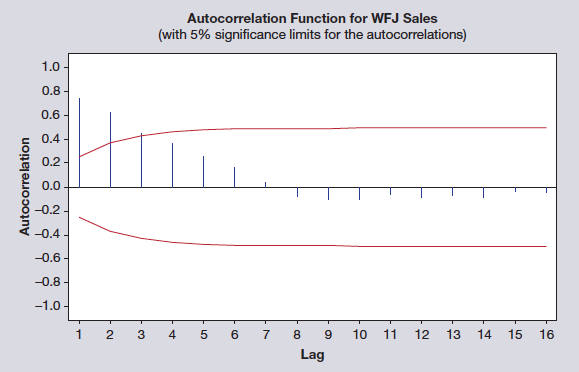 © 2017 Wessex Press, Inc. Principles of Business Forecasting 2e (Ord, Fildes, Kourentzes) • Chapter 6: ARIMA Models
5
6.1 The Sample Autocorrelation Function
Model Assumptions
A time series is stationary if it has a constant mean and variance and its autocorrelations depend only on the relative time between the observations.  Formally, we introduce the notation ω2 for the variance of Y and ρk to denote the autocorrelation at lag k. Then, for stationarity, we require that
Questions:
Can you suggest series that might be stationary?
Also, suggest series that may be nonstationary in either the mean or the variance or both.
© 2017 Wessex Press, Inc. Principles of Business Forecasting 2e (Ord, Fildes, Kourentzes) • Chapter 6: ARIMA Models
6
6.2 Autoregressive Moving Average (ARMA) Models
© 2017 Wessex Press, Inc. Principles of Business Forecasting 2e (Ord, Fildes, Kourentzes) • Chapter 6: ARIMA Models
7
6.2 Autoregressive Moving Average (ARMA) Models
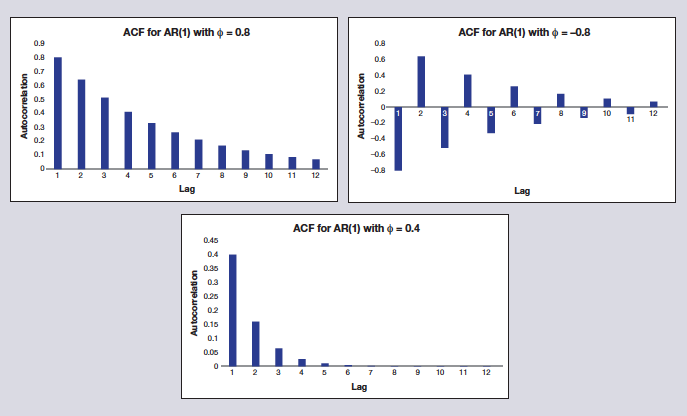 Question: Why do even-numbered lags have positive autocorrelation even when the coefficient is negative?
Sample ACFs will not look exactly like the theoretical forms!
© 2017 Wessex Press, Inc. Principles of Business Forecasting 2e (Ord, Fildes, Kourentzes) • Chapter 6: ARIMA Models
8
6.2 Autoregressive Moving Average (ARMA) Models
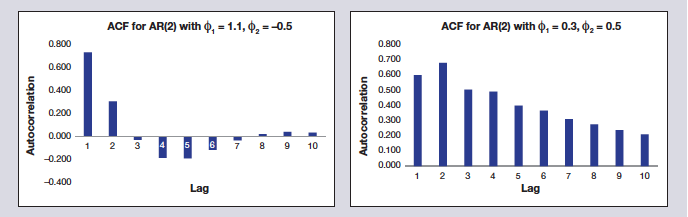 Question: What would the ACF look like when both coefficients ϕ1 and ϕ2  are negative?
© 2017 Wessex Press, Inc. Principles of Business Forecasting 2e (Ord, Fildes, Kourentzes) • Chapter 6: ARIMA Models
9
6.2 Autoregressive Moving Average (ARMA) Models
Moving Average models have a simple ACF structure.
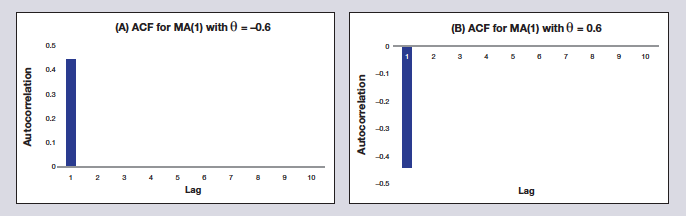 Question: What would the ACF for an MA(2) scheme look like?
© 2017 Wessex Press, Inc. Principles of Business Forecasting 2e (Ord, Fildes, Kourentzes) • Chapter 6: ARIMA Models
10
6.2 Autoregressive Moving Average (ARMA) Models
Partial Autocorrelations
For k = 1,2, …, fit an AR scheme of order k to the data and record the value of the autoregressive coefficient for lag k. Denote this quantity by Ck.
The plot Ck against k (=1, 2, 3, …) is the Partial Autocorrelation Function (PACF). For an AR(p) scheme, only the first p values will be nonzero.
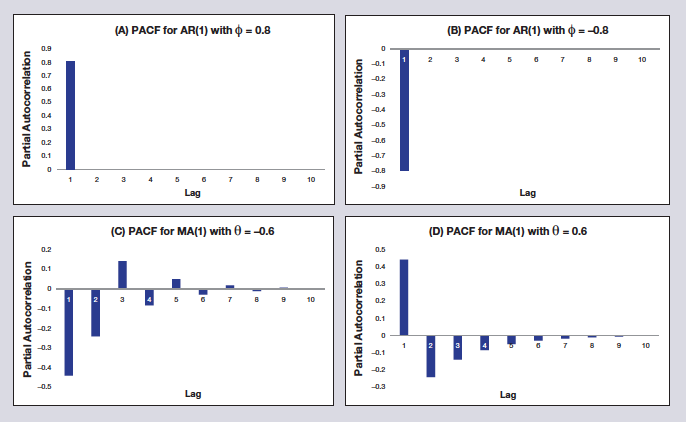 © 2017 Wessex Press, Inc. Principles of Business Forecasting 2e (Ord, Fildes, Kourentzes) • Chapter 6: ARIMA Models
11
6.2 Autoregressive Moving Average (ARMA) Models
Partial Autocorrelations – Examples
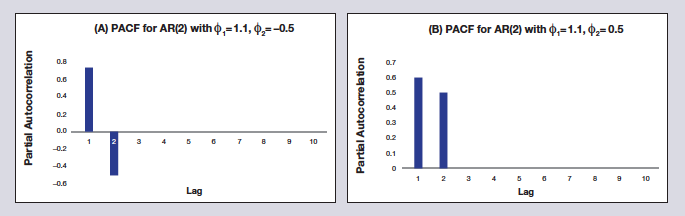 Such mixed models have non-vanishing terms in both the ACF and the PACF.
© 2017 Wessex Press, Inc. Principles of Business Forecasting 2e (Ord, Fildes, Kourentzes) • Chapter 6: ARIMA Models
12
6.2 Autoregressive Moving Average (ARMA) Models
Partial Autocorrelations – Examples
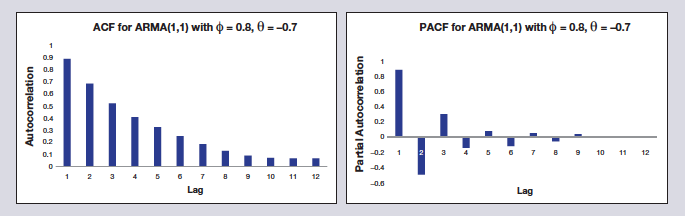 Such mixed models have non-vanishing terms in both the ACF and the PACF.
© 2017 Wessex Press, Inc. Principles of Business Forecasting 2e (Ord, Fildes, Kourentzes) • Chapter 6: ARIMA Models
13
6.2 Autoregressive Moving Average (ARMA) Models
Model Choice Using the ACF and PACF
Table 6.2 	ACF and PACF Patterns for General AR, MA, and ARMA Schemes
© 2017 Wessex Press, Inc. Principles of Business Forecasting 2e (Ord, Fildes, Kourentzes) • Chapter 6: ARIMA Models
14
6.3 An Introduction to Nonstationary Series
The Random Walk
The Random Walk is defined by the simple model:
That is, the best forecast for the next period is the previous observation
Figure 6.10	Four Random Walks (with starting value equal to 10 and normal errors with mean 0 and variance 1)
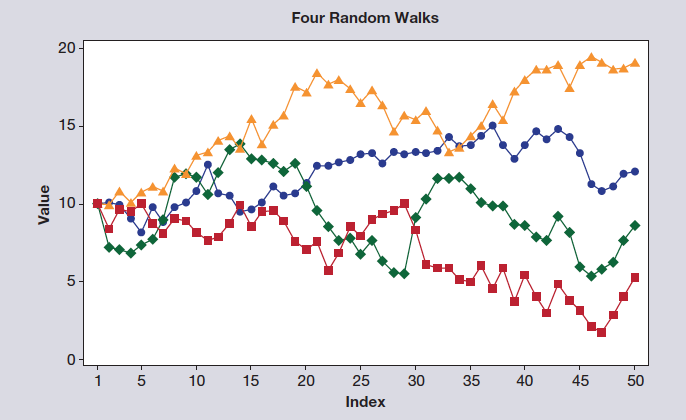 Question: The Random Walk is the standard model for stock prices. Why?
© 2017 Wessex Press, Inc. Principles of Business Forecasting 2e (Ord, Fildes, Kourentzes) • Chapter 6: ARIMA Models
15
6.3 An Introduction to Nonstationary Series
© 2017 Wessex Press, Inc. Principles of Business Forecasting 2e (Ord, Fildes, Kourentzes) • Chapter 6: ARIMA Models
16
6.3 An Introduction to Nonstationary Series
Figure 6.11	ACF and PACF for a Random Walk with n = 50, Before and After Differencing
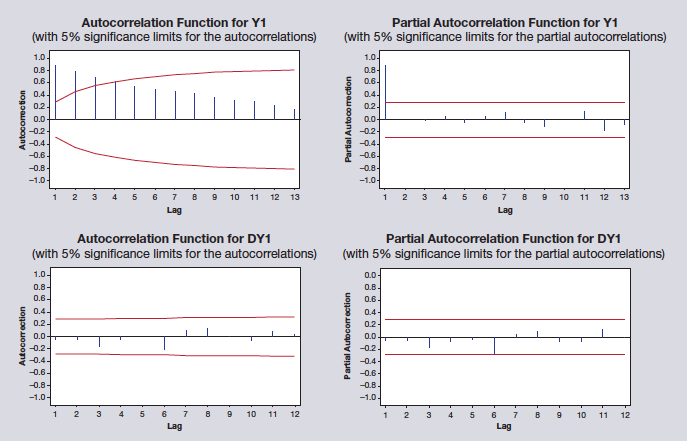 © 2017 Wessex Press, Inc. Principles of Business Forecasting 2e (Ord, Fildes, Kourentzes) • Chapter 6: ARIMA Models
17
6.3 An Introduction to Nonstationary Series
Nonstationary Series
The ACF and PACF for Netflix sales are typical of non-stationary series
 Note that the PACF displays the “Pollyanna effect”, i.e. too good/ clear to be true!
Figure 6.12	ACF and PACF for Netflix Quarterly Sales
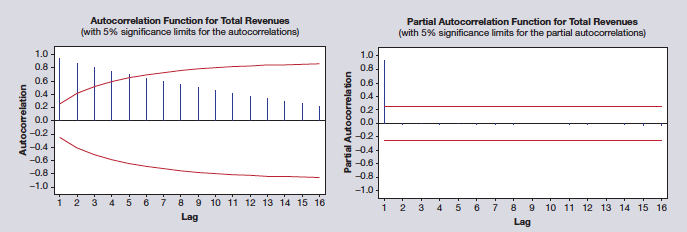 © 2017 Wessex Press, Inc. Principles of Business Forecasting 2e (Ord, Fildes, Kourentzes) • Chapter 6: ARIMA Models
18
6.3 An Introduction to Nonstationary Series
ACF and PACF for Natural Numbers
Figure 6.13	ACF and PACF for the First 32 Natural Numbers
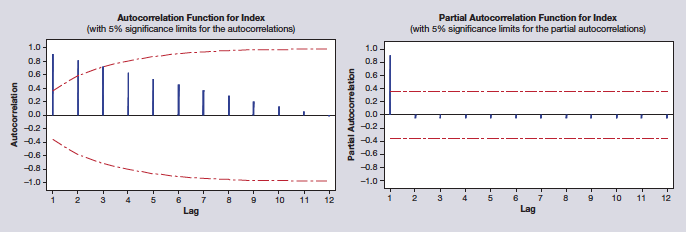 © 2017 Wessex Press, Inc. Principles of Business Forecasting 2e (Ord, Fildes, Kourentzes) • Chapter 6: ARIMA Models
19
6.3 An Introduction to Nonstationary Series
ACF and PACF after Differencing
Figure 6.14	ACF, PACF, and Time Series Plot for Netflix Revenues, Differenced Once
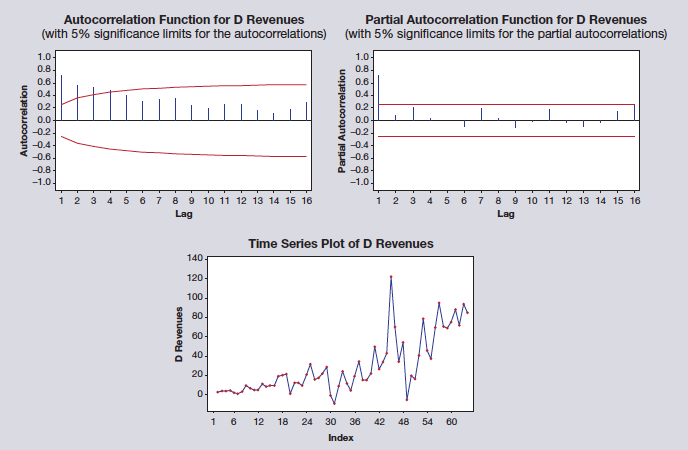 © 2017 Wessex Press, Inc. Principles of Business Forecasting 2e (Ord, Fildes, Kourentzes) • Chapter 6: ARIMA Models
20
6.4 Model Estimation and Differencing
Table 6.3	Fitted Models for Netflix Percentage Growth Series
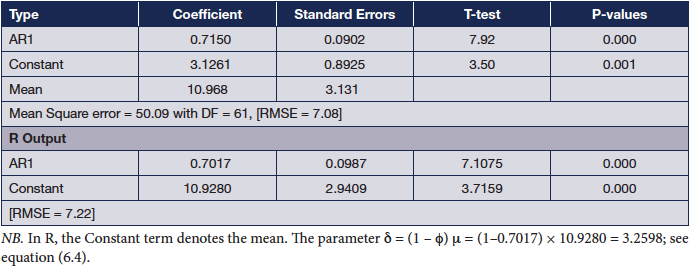 AR(1) Model
Question: Choose the better model. Which criterion would you use?
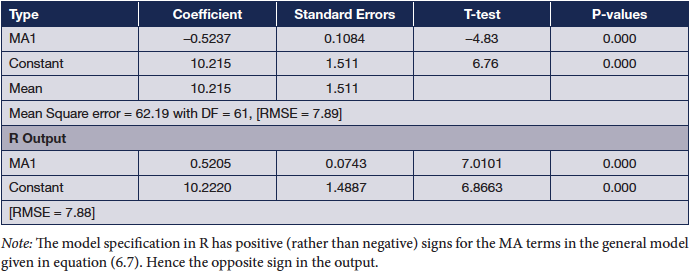 MA(1) Model
© 2017 Wessex Press, Inc. Principles of Business Forecasting 2e (Ord, Fildes, Kourentzes) • Chapter 6: ARIMA Models
21
6.4 Model Estimation and Differencing
Example 6.6: Fitted Model for WFJ Sales
Table 6.4	Different Models for WFJ Sales Data Using Minitab
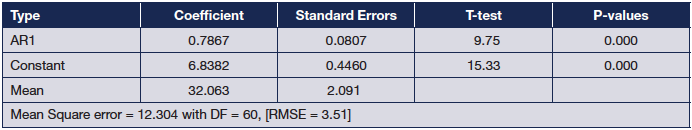 AR(1)
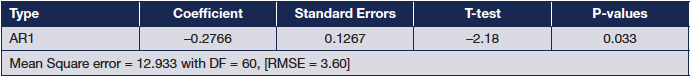 ARIMA(1,1,0)
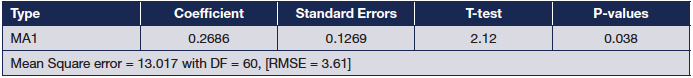 ARIMA(0,1,1)
Figure 6.15	ACF and PACF for WFJ Sales Data, Differenced Once
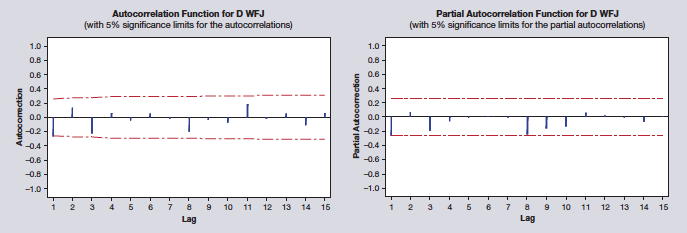 Question: Which model?
© 2017 Wessex Press, Inc. Principles of Business Forecasting 2e (Ord, Fildes, Kourentzes) • Chapter 6: ARIMA Models
22
6.4 Model Estimation and Differencing
Examples of Nonstationary Series: Netflix
Table 6.5	MSE and RMSE for Different ARIMA Models for the Log Transformed Netflix Sales Series
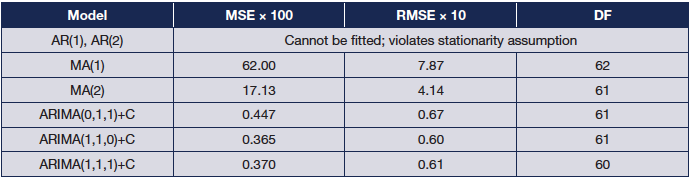 Results using Minitab
Results using R
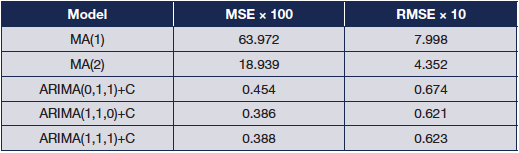 © 2017 Wessex Press, Inc. Principles of Business Forecasting 2e (Ord, Fildes, Kourentzes) • Chapter 6: ARIMA Models
23
6.4 Model Estimation and Differencing
Examples of Nonstationary Series: U.S. Retail Sales
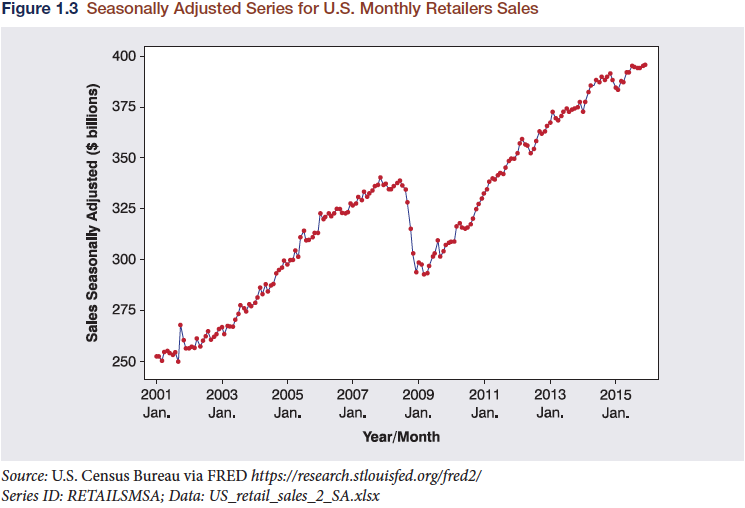 Figure 1.3	Seasonally Adjusted Series for U.S. Monthly Retailers Sales
Questions:
Should we difference?
Which model would you suggest?
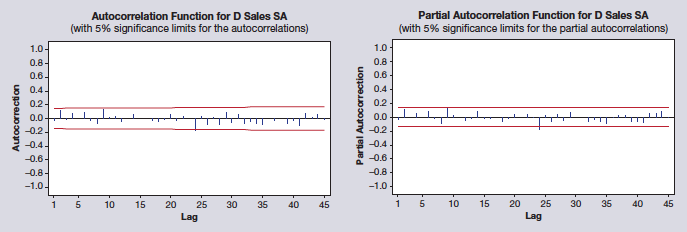 Figure 6.16 ACF (and PACF) for First Differences of U.S. Retail Sales (seasonally adjusted)
Note: Very little pattern in the difference series ACF and PACF
© 2017 Wessex Press, Inc. Principles of Business Forecasting 2e (Ord, Fildes, Kourentzes) • Chapter 6: ARIMA Models
24
6.4 Model Estimation and Differencing
Examples of Nonstationary Series: U.S. Retail Sales
Table 6.6	Summary Results for ARIMA Models for U.S. Retail Sales
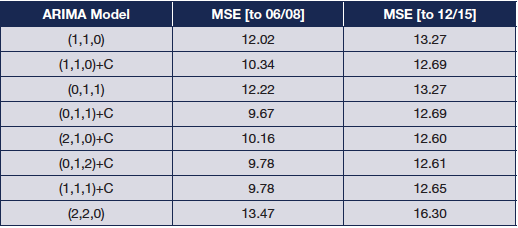 Question: Is it reasonable to use RMSE as the basis for model comparisons?
Final Estimates of Parameters
Period: 01/01–06/08
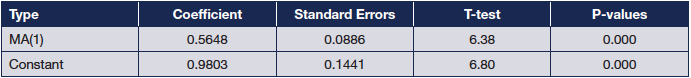 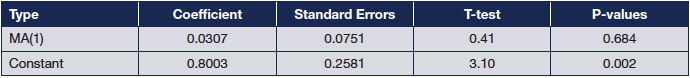 Period: 01/01–12/15
© 2017 Wessex Press, Inc. Principles of Business Forecasting 2e (Ord, Fildes, Kourentzes) • Chapter 6: ARIMA Models
25
6.4 Model Estimation and Differencing
Model Choice Using Information Criteria
Use either the Akaike Information Criterion:
Or the Bayesian Information Criterion:
where p = NP = number of AR parameters + number of MA parameters + 1 (for the variance) + 1 (if a constant is included)
Question: Which criterion is likely to select the more complex model? Why?
Table 6.7	Values of Information Criteria for ARIMA Models for U.S. Retail Sales
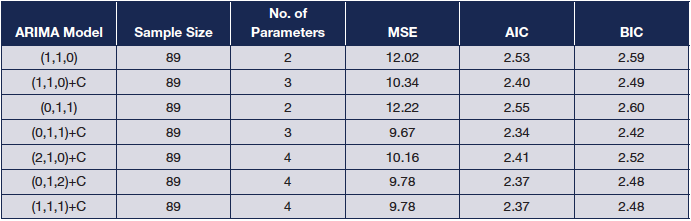 © 2017 Wessex Press, Inc. Principles of Business Forecasting 2e (Ord, Fildes, Kourentzes) • Chapter 6: ARIMA Models
26
6.5 Model Diagnostics
What can go wrong?
The errors may not be normally distributed.
The data may contain outliers.
The errors may be autocorrelated.
The time series may be non-stationary.
The errors may show changing variances over time.
The mean of the errors may be non-zero (only applies when the model does not contain a constant term).
How do we check for these problems and what do we do about them?
© 2017 Wessex Press, Inc. Principles of Business Forecasting 2e (Ord, Fildes, Kourentzes) • Chapter 6: ARIMA Models
27
6.5 Model Diagnostics
Table 6.8	Interpretation of Diagnostics for Residuals from ARIMA Models
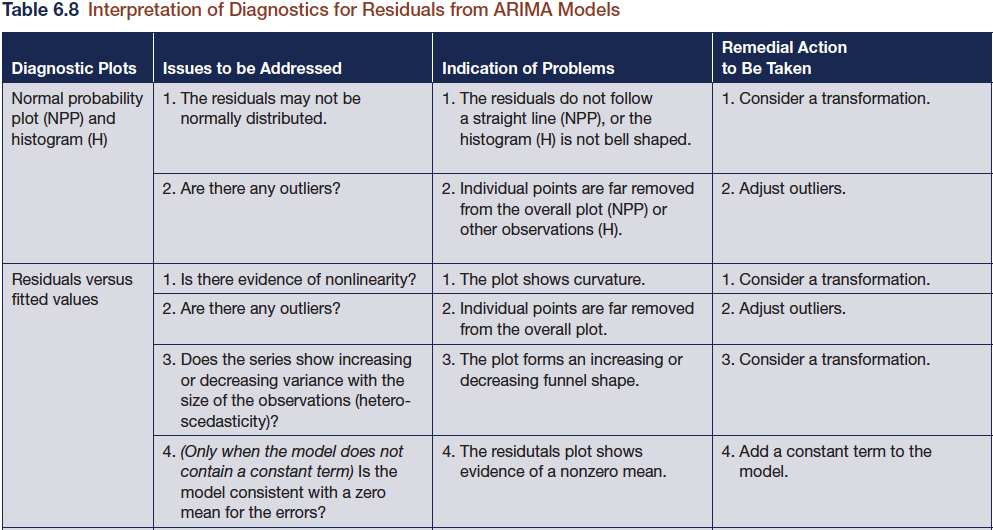 continues
© 2017 Wessex Press, Inc. Principles of Business Forecasting 2e (Ord, Fildes, Kourentzes) • Chapter 6: ARIMA Models
28
6.5 Model Diagnostics
Table 6.8	Interpretation of Diagnostics for Residuals from ARIMA Models
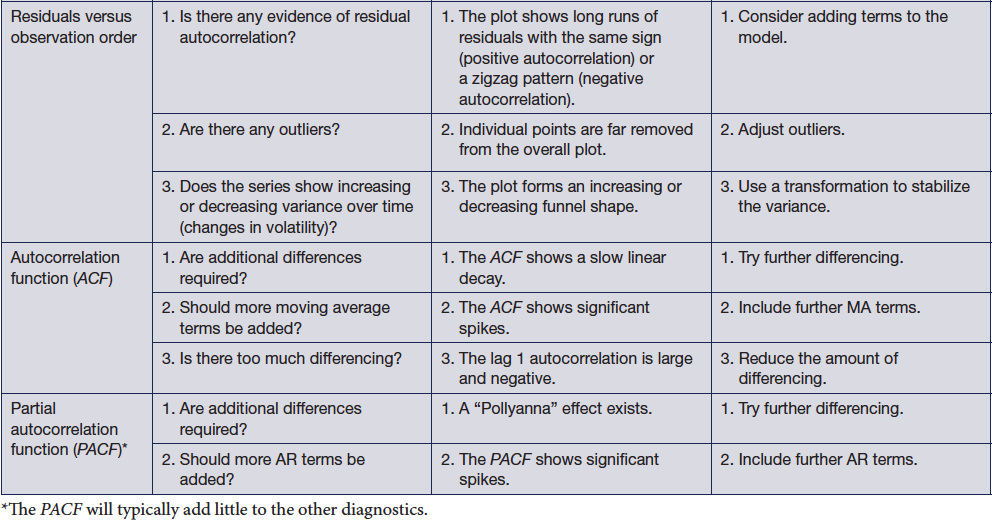 © 2017 Wessex Press, Inc. Principles of Business Forecasting 2e (Ord, Fildes, Kourentzes) • Chapter 6: ARIMA Models
29
6.5 Model Diagnostics
Figure 6.17	Residual Plots for ARIMA(0,1,1) Model for U.S. Retail Sales
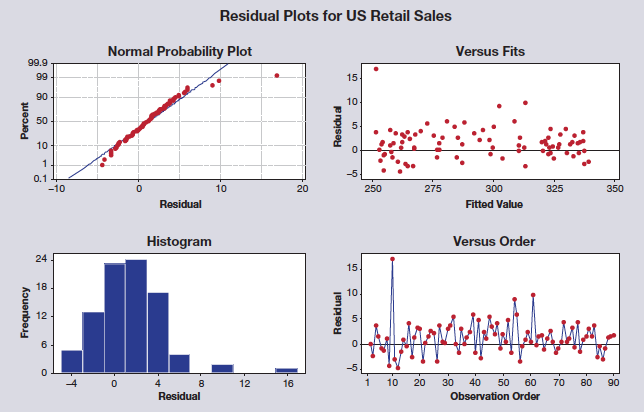 ARIMA(0,1,1)
Figure 6.19	Residual Plots for ARIMA(0,1,1)+C Model for U.S. Retail Sales
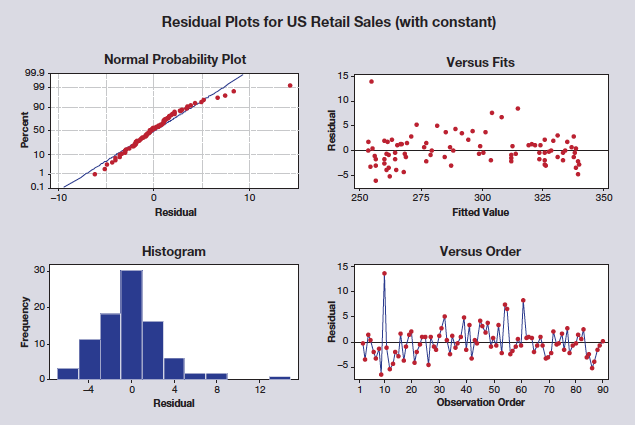 ARIMA(0,1,1)+C
Question: What are the differences between the two sets of plots?
© 2017 Wessex Press, Inc. Principles of Business Forecasting 2e (Ord, Fildes, Kourentzes) • Chapter 6: ARIMA Models
30
6.5 Model Diagnostics
The Ljung-Box statistic tests for the presence of autocorrelation:
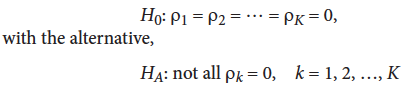 Figure 6.18	ACF for Residuals from the ARIMA(0,1,1) Model for U.S. Retail Sales
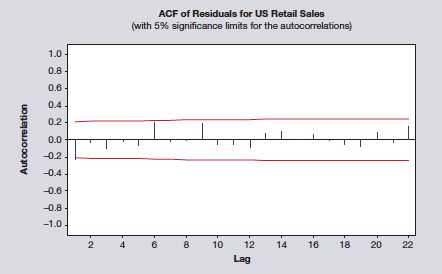 © 2017 Wessex Press, Inc. Principles of Business Forecasting 2e (Ord, Fildes, Kourentzes) • Chapter 6: ARIMA Models
31
6.5 Model Diagnostics
Example 6.9:	An Application of the Ljung-Box Statistic to the U.S. Retail Sales Model, ARIMA(0,1,1)+C
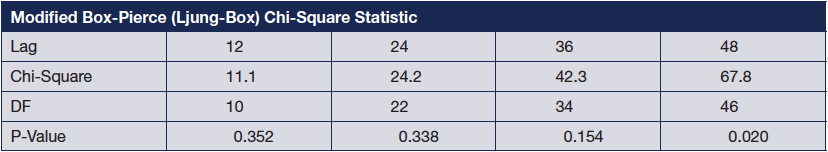 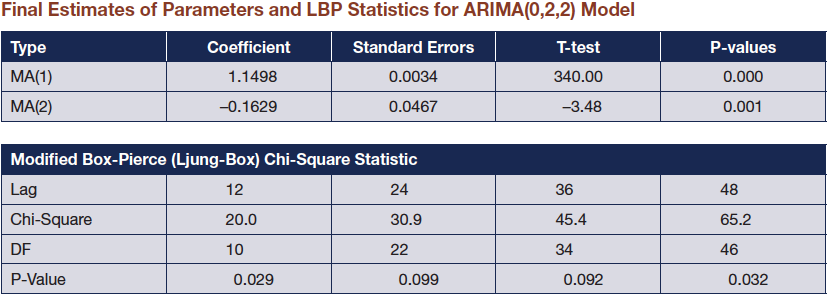 Question: Which model is better for short-term forecasting?
© 2017 Wessex Press, Inc. Principles of Business Forecasting 2e (Ord, Fildes, Kourentzes) • Chapter 6: ARIMA Models
32
6.5 Model Diagnostics
The Lag Operator
Lag operator:

ARIMA(0,1,1) Scheme: 


ARIMA (0,2,2) Scheme:
© 2017 Wessex Press, Inc. Principles of Business Forecasting 2e (Ord, Fildes, Kourentzes) • Chapter 6: ARIMA Models
33
6.6 Outliers Again
After adjusting for the October 2001 outlier in the U.S. Retail Sales series, the diagnostics are as shown below. What conclusions may be drawn?
Figure 6.19	Residual Plots for ARIMA(0,1,1)+C Model for U.S. Retail Sales
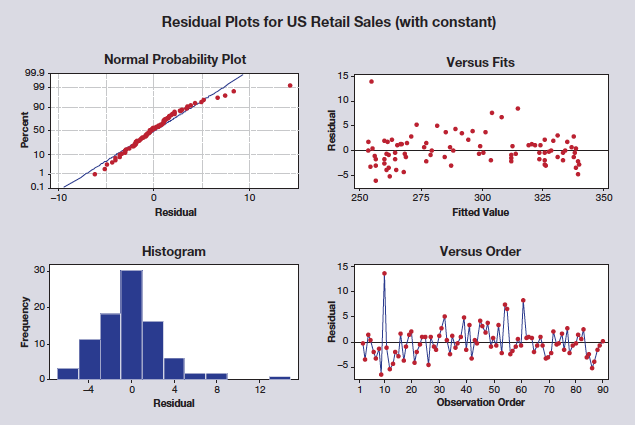 Original
Figure 6.20	Residual Plots for U.S. Retail Sales, After Adjusting for the Outlier
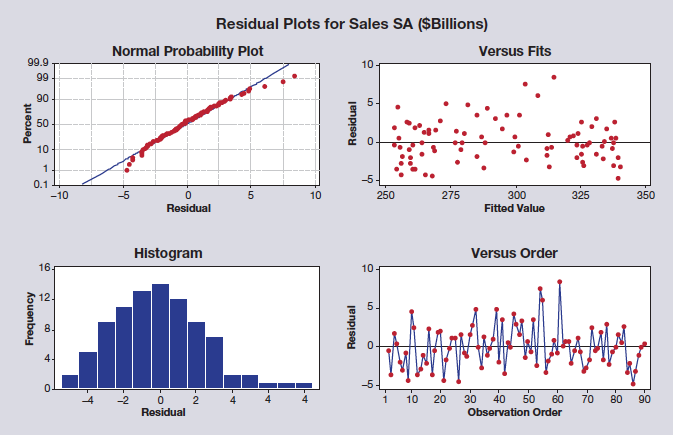 After removing outlier
© 2017 Wessex Press, Inc. Principles of Business Forecasting 2e (Ord, Fildes, Kourentzes) • Chapter 6: ARIMA Models
34
Figure 6.18	ACF for Residuals from the ARIMA(0,1,1) Model for U.S. Retail Sales
6.7 Forecasting with ARIMA Models
Example 6.11: Forecasting for WFJ Sales Using AR(1) and ARIMA(0,1,1)
Yt values: Use observations already recorded where available; for values not yet recorded, insert the latest available forecast.
εt values: Use recorded one-step-ahead residuals where available; set future errors in the equation equal to zero (best available forecast).
Model:

One-step-ahead forecast:
© 2017 Wessex Press, Inc. Principles of Business Forecasting 2e (Ord, Fildes, Kourentzes) • Chapter 6: ARIMA Models
35
6.7 Forecasting with ARIMA Models
Prediction Intervals
In most cases, it suffices to compute the h-step-ahead mean square error and then construct the prediction interval as in earlier chapters.  
For stationary models, the long-term forecast approaches the mean and the MSE approaches a fixed value.  For non-stationary series, the MSE increases without limit.
Table 6.9	Forecast RMSE for WFJ Sales
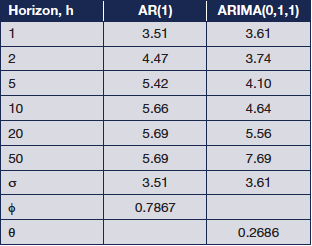 © 2017 Wessex Press, Inc. Principles of Business Forecasting 2e (Ord, Fildes, Kourentzes) • Chapter 6: ARIMA Models
36
6.7 Forecasting with ARIMA Models
Forecasting Using Transformations
Transform the series.
Generate the point forecasts and prediction intervals for the transformed series.
Convert the point forecasts and prediction intervals back to the original units.
The prediction interval based upon a transformation will usually not be symmetric.
Example 6.13:	Forecasting for Netflix sales using ARIMA(1,1,0)+C for the logarithms (Adapted from Minitab Output)
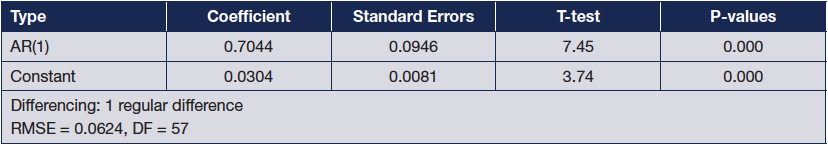 © 2017 Wessex Press, Inc. Principles of Business Forecasting 2e (Ord, Fildes, Kourentzes) • Chapter 6: ARIMA Models
37
6.7 Forecasting with ARIMA Models
Forecasting Using Transformations
Example 6.13:	(continued)
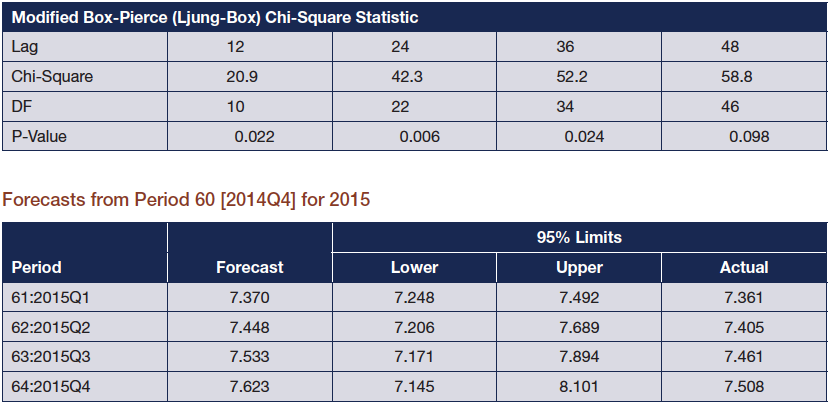 © 2017 Wessex Press, Inc. Principles of Business Forecasting 2e (Ord, Fildes, Kourentzes) • Chapter 6: ARIMA Models
38
6.7 Forecasting with ARIMA Models
Forecasting Using Transformations
Example 6.13:	Using R
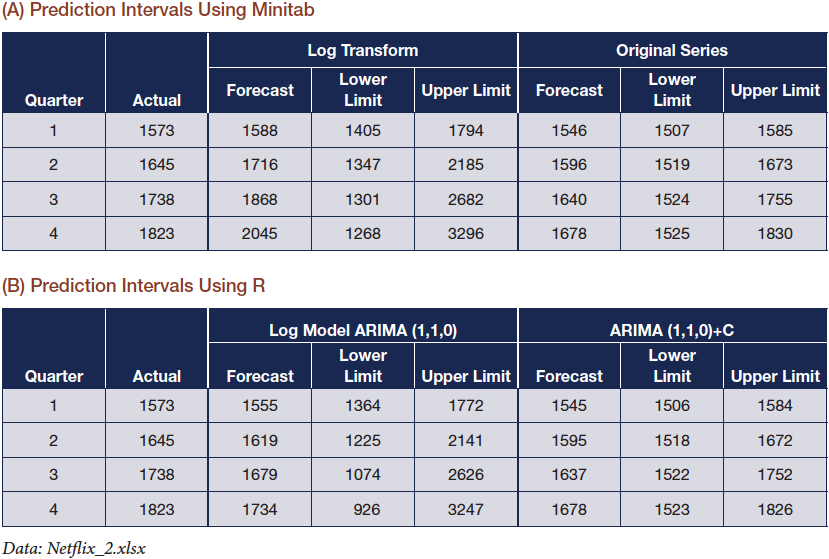 Question: What do you notice about the different prediction intervals?
© 2017 Wessex Press, Inc. Principles of Business Forecasting 2e (Ord, Fildes, Kourentzes) • Chapter 6: ARIMA Models
39
6.7 Forecasting with ARIMA Models
Forecasting Using Transformations
Example 6.13:	Transforms
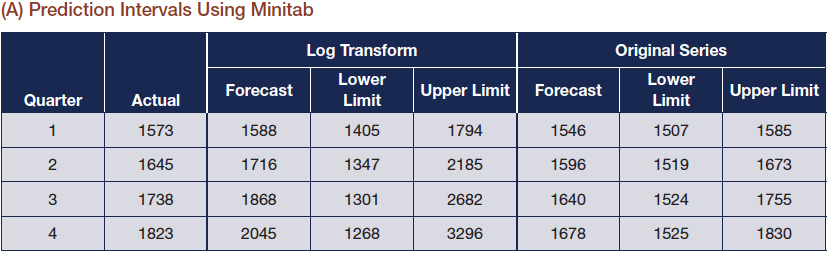 With cube root transform
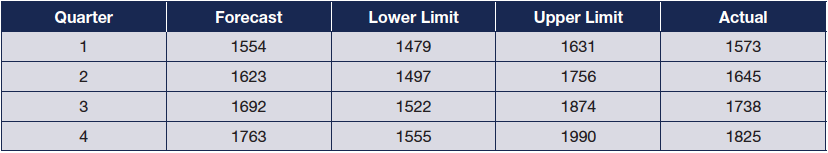 Questions:
Which is best?
Would be willing to use the cube root in practice?
© 2017 Wessex Press, Inc. Principles of Business Forecasting 2e (Ord, Fildes, Kourentzes) • Chapter 6: ARIMA Models
40
6.8 Seasonal ARIMA Models
Combine regular and seasonal components (seasonal period m)
May need both regular and seasonal differences.
The popular “airline model” is ARIMA(0,1,1)(0,1,1)m.
Example 6.15: Seasonal Model for UK Retail Sales
Figure 6.21	UK Retail Sales Volume, 1996Q1 to 2014Q4
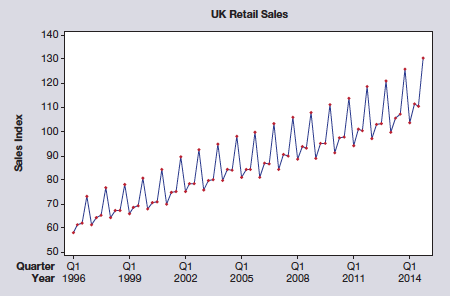 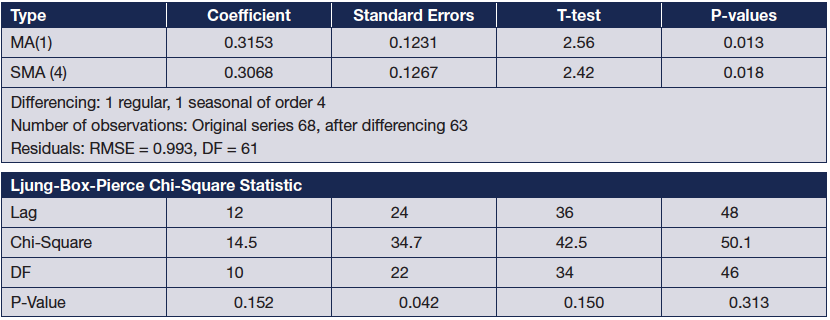 Question: What are the potential weaknesses of this model?
© 2017 Wessex Press, Inc. Principles of Business Forecasting 2e (Ord, Fildes, Kourentzes) • Chapter 6: ARIMA Models
41
6.8 Seasonal ARIMA Models
Residual Plots for UK Retail Sales
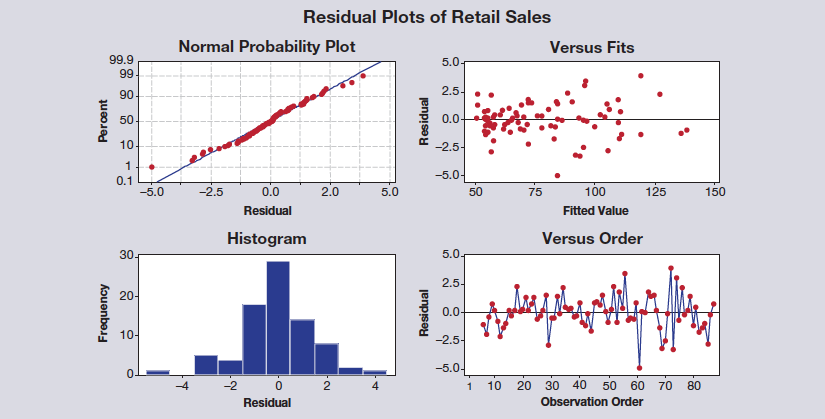 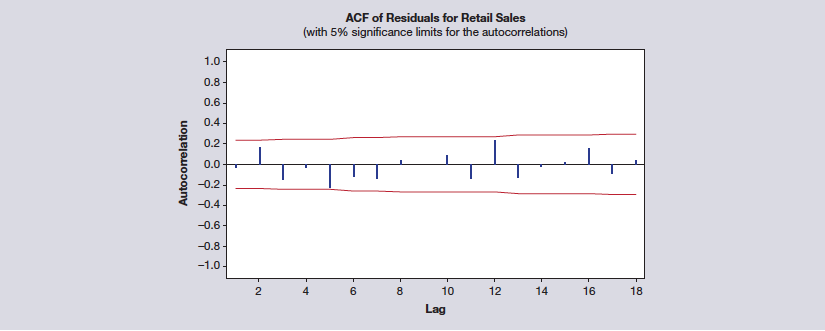 © 2017 Wessex Press, Inc. Principles of Business Forecasting 2e (Ord, Fildes, Kourentzes) • Chapter 6: ARIMA Models
42
6.8 Seasonal ARIMA Models
Forecasts for Seasonal Models
Model for UK retail sales is:
 Yt – Yt–1 – Yt–4 + Yt–5 = et – 0.3153et–1 – 0.3068et–4 + 0.0967et–5.
Resulting forecasts, 1-8 steps ahead:
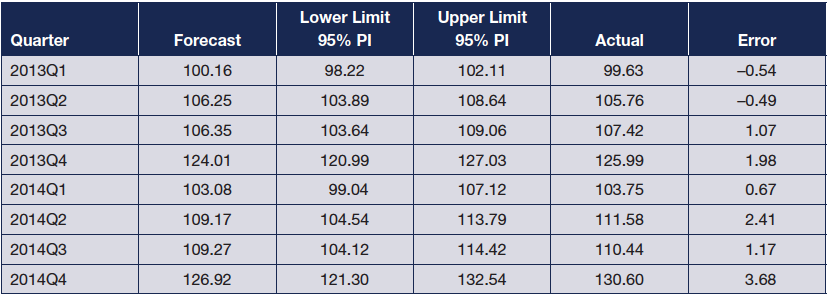 © 2017 Wessex Press, Inc. Principles of Business Forecasting 2e (Ord, Fildes, Kourentzes) • Chapter 6: ARIMA Models
43
6.9 State-Space and ARIMA Models
We can express a linear state-space scheme in ARIMA form if and only if we assume that the random error terms satisfy the standard assumptions.
Any ARIMA scheme may be expressed in state-space form.
Table 6.12	Equivalences Between State-Space and ARIMA Schemes
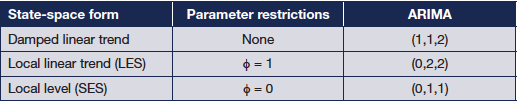 © 2017 Wessex Press, Inc. Principles of Business Forecasting 2e (Ord, Fildes, Kourentzes) • Chapter 6: ARIMA Models
44
6.9 State-Space and ARIMA Models
© 2017 Wessex Press, Inc. Principles of Business Forecasting 2e (Ord, Fildes, Kourentzes) • Chapter 6: ARIMA Models
45
6.10 GARCH Models
© 2017 Wessex Press, Inc. Principles of Business Forecasting 2e (Ord, Fildes, Kourentzes) • Chapter 6: ARIMA Models
46
6.10 GARCH Models
Example 6.19: Variation in the Dow Jones Index
Figure 6.24	Daily Returns on the Dow Jones Index, Jan 2001–Sep 2005 (Analysis completed with EViews 9)
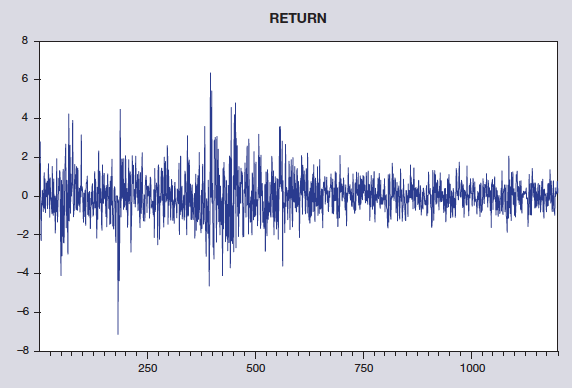 © 2017 Wessex Press, Inc. Principles of Business Forecasting 2e (Ord, Fildes, Kourentzes) • Chapter 6: ARIMA Models
47
6.10 GARCH Models
Example 6.19: Variation in the Dow Jones Index
Table 6.14	Coefficient Estimates for a GARCH(1,1) Modell Using the First 1160 Observations of the Dow Jones Series (Estimated with EViews 9)
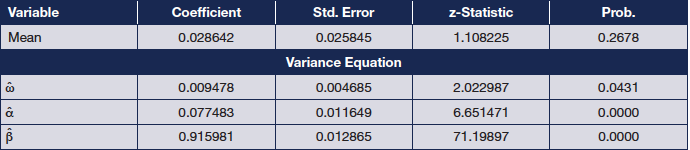 Table 6.15	Comparison of Moving Average, Unconditional Variance, and GARCH Estimates of the Variance for the Dow Jones Data
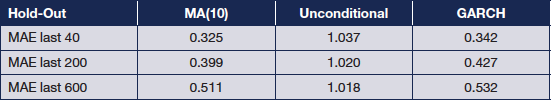 Interpret the coefficients.
© 2017 Wessex Press, Inc. Principles of Business Forecasting 2e (Ord, Fildes, Kourentzes) • Chapter 6: ARIMA Models
48
6.10 GARCH Models
Stock Prices and Normality
Table 6.13	Summary Statistics for Returns and Absolute Returns of Dow Jones Series
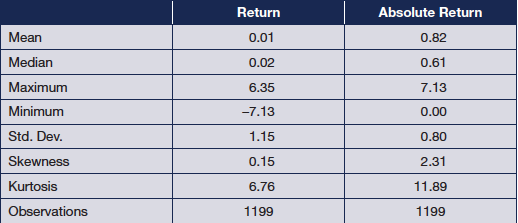 Discussion Question
Some investment analysts continue to operate as though returns were normally distributed with a constant variance.
How do you think this approach affects measures of risk?
© 2017 Wessex Press, Inc. Principles of Business Forecasting 2e (Ord, Fildes, Kourentzes) • Chapter 6: ARIMA Models
49
6.11 Principles of ARIMA Modeling
Identify the key features of the data.
Transform the data to stationarity.
Consider a variety of models, compatible with time series characteristics.
Estimate the models, using your preferred software.
Examine the diagnostic statistics-in particular, the residual autocorrelations.
If there is residual autocorrelation, include additional AR or MA terms in the model
Consider simplifying the model if the coefficients are insignificant.
Use an information criterion supplemented, where possible, by an out-of-sample fit to choose among models.
Compare your ARIMA forecasts with alternative methods of forecasting – in particular, with a naïve model.
© 2017 Wessex Press, Inc. Principles of Business Forecasting 2e (Ord, Fildes, Kourentzes) • Chapter 6: ARIMA Models
50
6.11 Principles of ARIMA Modeling
GARCH Models
Start with a constant-variance model, and then examine the autocorrelation structure of the squared residuals, using the methods of this chapter.
The GARCH(1,1) model will suffice for most purposes.
Remember KISS (Keep It Simple, Statistician)!
© 2017 Wessex Press, Inc. Principles of Business Forecasting 2e (Ord, Fildes, Kourentzes) • Chapter 6: ARIMA Models
51
Take-Aways
The Box-Jenkins or ARIMA approach provides a framework for model selection, estimation and forecasting. 
The ACF (and PACF) are the primary tools for model selection and they are also useful as diagnostic devices.
ARIMA models require the time series to be stationary or to be transformed to stationarity. 
Typically business series will require differencing and/or transformations to achieve this condition.
There is a general equivalence between linear state-space models and ARIMA models. However, the actual models selected in an application may well differ.
GARCH models provide for changing variances to complement the changes in the mean level.
© 2017 Wessex Press, Inc. Principles of Business Forecasting 2e (Ord, Fildes, Kourentzes) • Chapter 6: ARIMA Models
52
Minicase 6.1 Analysis of UK Retail Sales
The file UK_retail_sales_2.xlsx contains the quarterly index for the volume of total retail trade in the UK from 1996Q1 to 2014Q4. The index is not seasonally adjusted, and the index has 2010 as the base year with the index for that year set at 100. 
The file UK_retail_sales_annual.xlsx gives yearly figures for the same index, from 1955–2014 with an index value of 100 for 2010.
Use the data to develop ARIMA models for the quarterly series and for the annual series. Generate forecasts for the years 2013 and 2014 in each case, and compare the forecasts from each approach. Which forecasts would you prefer? Why?
Given that the variability of the series increases over time, rework the analyses, using a logarithmic transformation. Compare your results and comment on which model you prefer to use.
© 2017 Wessex Press, Inc. Principles of Business Forecasting 2e (Ord, Fildes, Kourentzes) • Chapter 6: ARIMA Models
53
Minicase 6.2 Run Mileage
The data file Run_miles.xlsx records the miles run per month by a middle-aged forecaster (KO) over the period January 1981-March 2007. The period from January 1981 to September 1996 shows considerably greater variability than the subsequent period from June 1997 to March 2007. The five months in between these two periods record zeros, because the runner was injured during that time. These months may be excluded from the record.
Use the observations through March 2005 as the estimation sample. After doing the usual preliminary data analyses,
Develop an ARIMA model, assuming a constant variance.
Use the model you developed to generate the one-step-ahead forecasts and corresponding prediction intervals for the next 24 months.
Repeat the analysis, incorporating a GARCH model for the variances.
Compare the results of the two analyses. In particular, examine the comparative widths of the prediction intervals and their coverage.
© 2017 Wessex Press, Inc. Principles of Business Forecasting 2e (Ord, Fildes, Kourentzes) • Chapter 6: ARIMA Models
54